КЛЮЧОВІ ПОКАЗНИКИ ЕФЕКТИВНОСТІ УПРАВЛІННЯ КАПІТАЛОМ ПІДПРИЄМСТВА.
Підготувала:
студентка 5 курсу, 8504/1, 1 група
Прудченко Ірина
Науковий керівник:
к.е.н., доцент  Шевчук Н.В.
Управління капіталом підприємства є основою системи управління підприємством та забезпечує стабільну роботу в сучасних ринкових умовах господарювання. Структура системи управління капіталом підприємства представлена сукупністю взаємопов'язаних елементів, які включають методи та принципи управління, спрямовані на компонування оптимальності величини та структури капіталу, ефективного його використання в діяльності бізнес-структур.
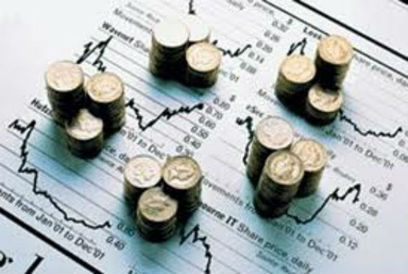 Оцінка ефективності управлінням капіталом підприємства, як правило, ґрунтується на дослідженні різних фінансових показників, таких як чистий прибуток, рентабельність інвестицій, ринкова вартість підприємства. 
Напрямки, які є актуальними  для визначення ефективності управління капіталом підприємства представлені співвідношенням отриманого результату з витратами діяльності підприємства; співвідношення отриманого результату з наміченими цілями. Ефективність управління капіталом  підприємства визначається як результативність управління маркетинговою, виробничою, фінансовою, інноваційною та кадровою діяльністю. Ефективність вказує на вибір вдалої системи, що характеризується відношенням високих кінцевих результатів її діяльності до вичерпних ресурсів.
Оцінювання ефективності управління капіталом підприємства являє собою процес дослідження основних результативних показників ефективності його функціонування на підприємстві з метою виявлення резервів подальшого підвищення цієї ефективності.
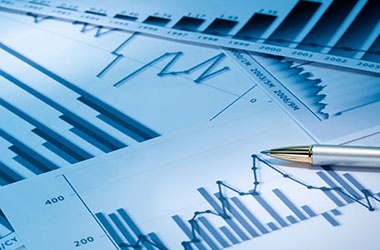 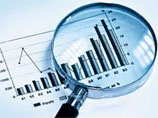 В системі дослідження ефективності використання капіталу найбільше розповсюдження отримали наступні групи:
- показники фінансової стійкості;
- показники ліквідності та платоспроможності підприємства;
 показники прибутковості;
 показники ділової активності.
Перша група характеризує аналіз фінансової стійкості підприємства дозволяє оцінити ступінь стабільності його фінансового розвитку та рівень фінансових ризиків, що створюють загрозу його банкрутства. 
В залежності від співвідношення показників матеріально-виробничих запасів, власного оборотного капіталу та інших джерел формування запасів можна з певною відносністю виділити наступні типи фінансової стійкості.
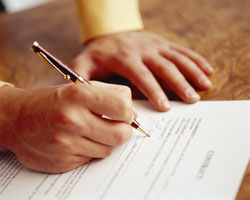 г) Кризовий фінансовий стан, при якому підприємство знаходиться на межі банкрутства
а) Абсолютна фінансова стійкість, яка представляє собою граничний тип фінансової стійкості.
б) Нормальна фінансова стійкість, яка гарантує платоспроможність підприємства.
в) Нестійке фінансове становище, пов’язане з порушенням платоспроможності.
Для оцінки ефективності рівня залежності капіталу підприємства розглядається система коефіцієнтів фінансової стійкості підприємства, які дозволяють виявити рівень фінансового ризику, пов’язаного зі структурою джерел формування капіталу підприємства, а отже і ступінь фінансової стабільності в процесі майбутнього розвитку. Для проведення такої оцінки розраховуються та вивчаються в динаміці наступні коефіцієнти:
а)Коефіцієнт автономії дозволяє визначити в якій мірі використовуються  активи.
в) Коефіцієнт покриття інвестицій або коефіцієнт фінансової стабільності, який характеризує частку власного капіталу та довгострокових зобов’язань у загальній сумі активів підприємства
б) Коефіцієнт фінансування. Він характеризує обсяг залучених позикових коштів на одиницю власного капіталу
Третя група показує здатність капіталу створювати необхідний прибуток в процесі господарської діяльності підприємства і визначають загальну ефективність його використання. Для здійснення такої оцінки використовується наступні основні показники:
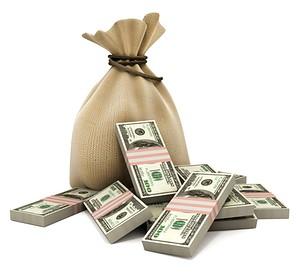 в) Коефіцієнт чистої рентабельності основного капіталу
а) Коефіцієнт чистої рентабельності капіталу
б) Коефіцієнт рентабельності власного капіталу
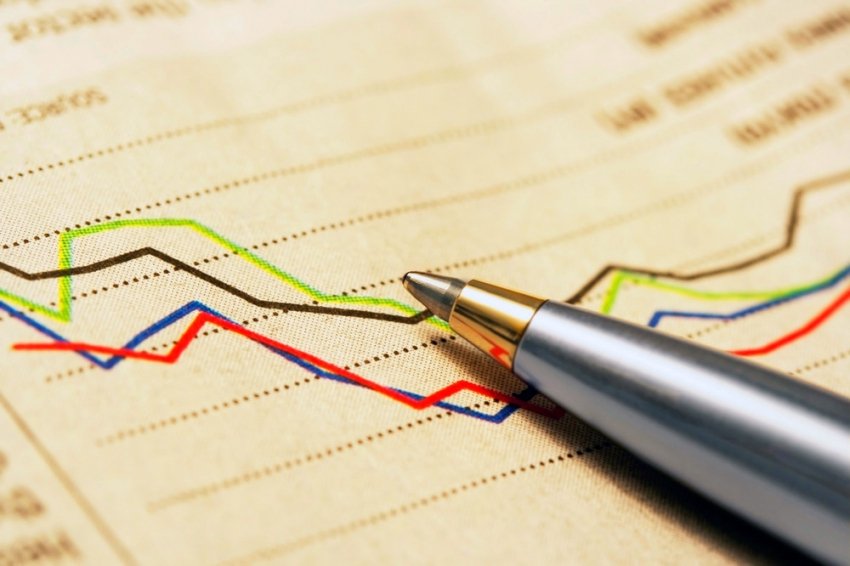 Наступна група – це показники ділової активності, коефіцієнти оцінки оборотності капіталу характеризують наскільки швидко капітал в цілому та окремі його елементи, що використовуються підприємством, обертаються в процесі його господарської діяльності. Для оцінки оборотності капіталу підприємства використовуються наступні основні показники:
а) Період обороту капіталу.
в) Тривалість одного обороту.
б) Коефіцієнт оборотності
Управління капіталом – важливий та безперервний процес, який потребує постійної уваги зі сторони керівництва підприємства. Для оцінки ефективності управління капіталом підприємства необхідно завжди глобально оцінювати стан підприємства, фінансові показники є вагоиою частиною аналізу.
Таким чином, спроможність підприємства досягнути успіху на ринку в умовах жорсткої конкуренції, перш за все, залежить від ефективності управління його капіталом. Своєчасна та правильна оцінка ефективності використання капіталу дозволяє виявити не тільки стан, але й причини, що перешкоджають успішному розвитку підприємства.
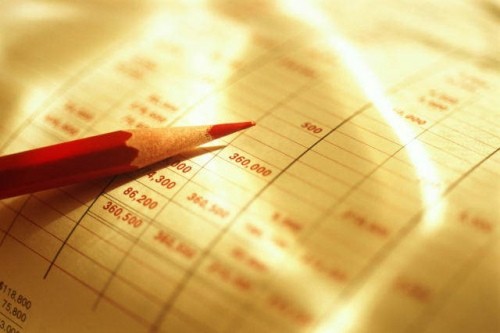